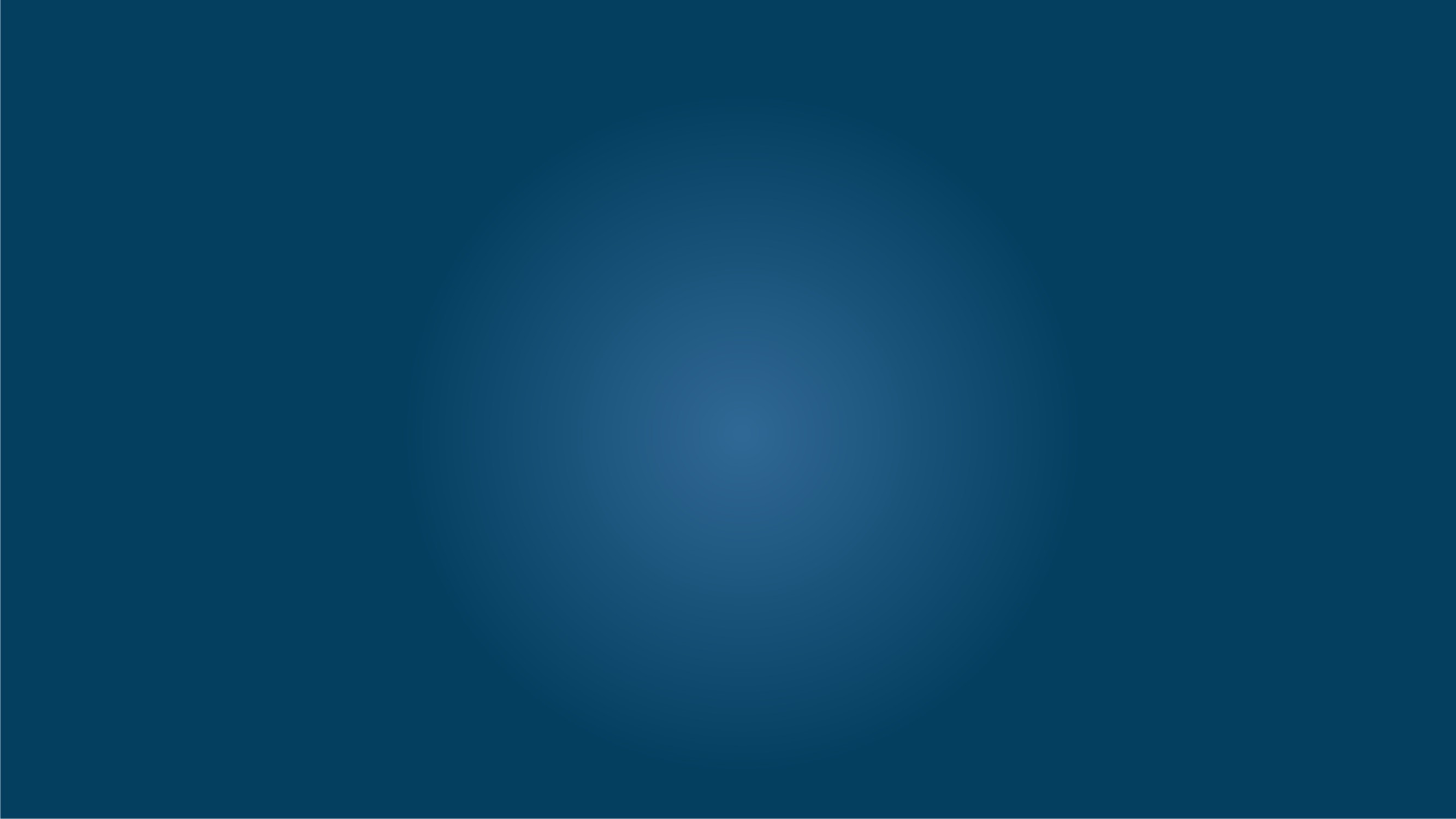 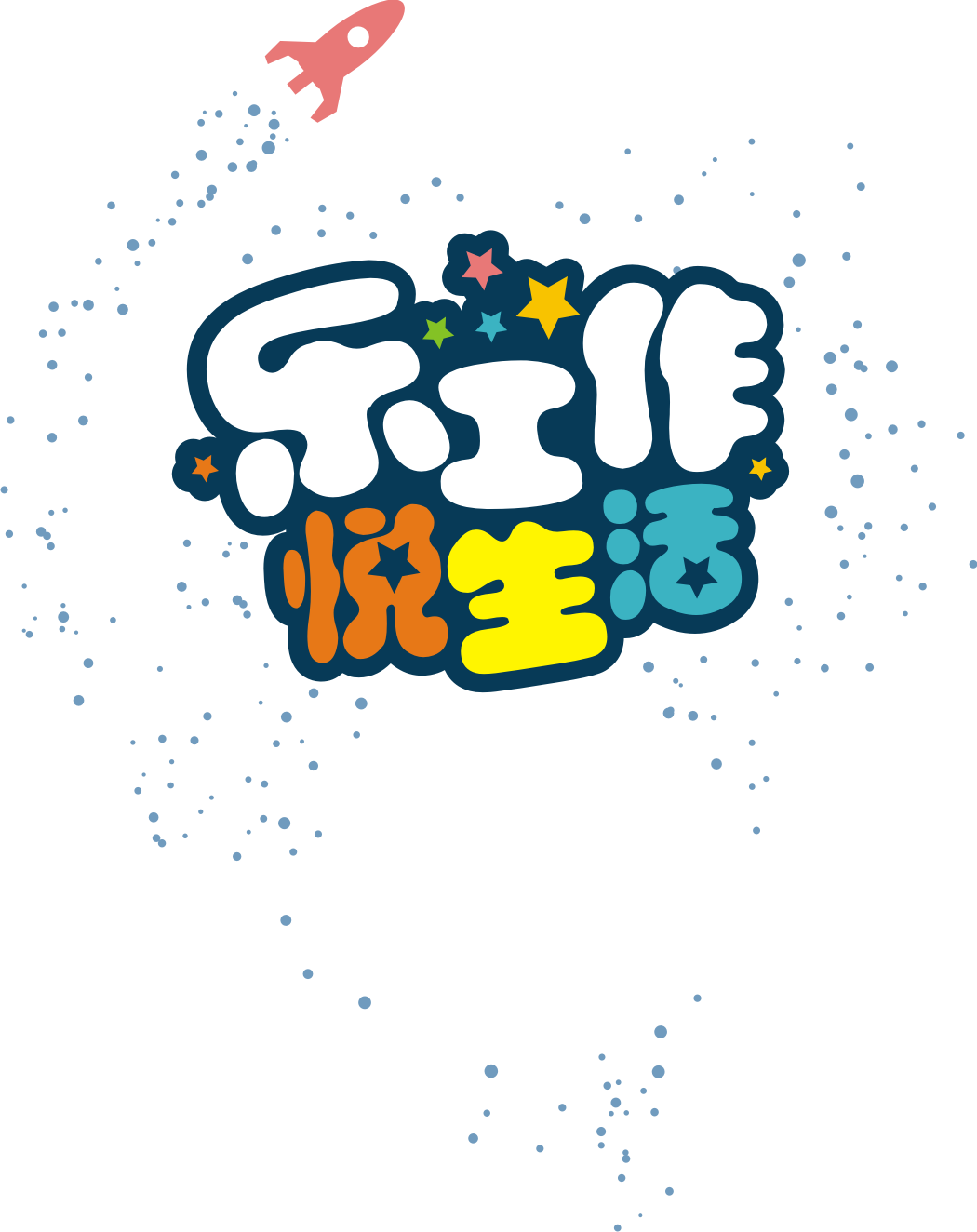 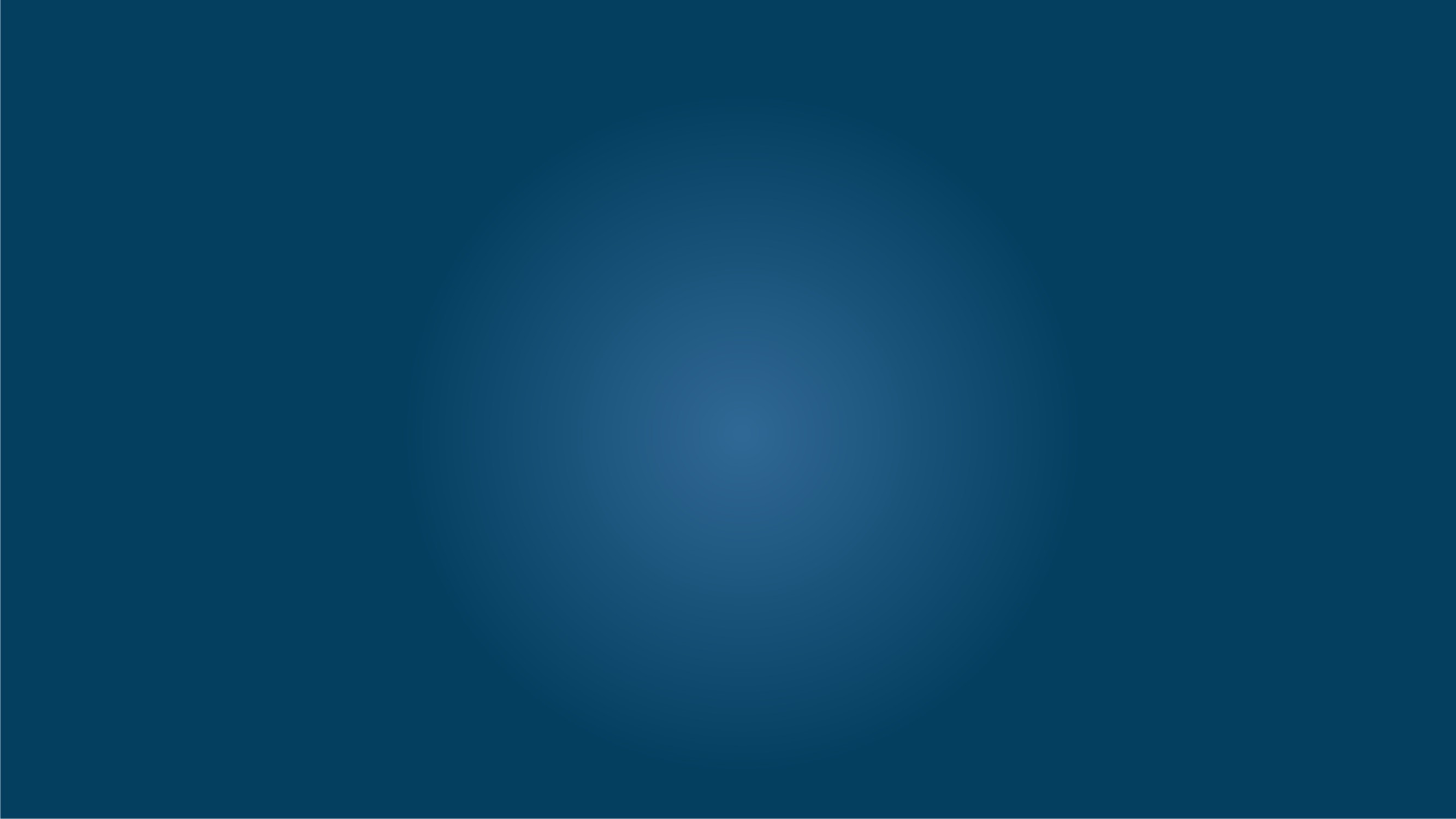 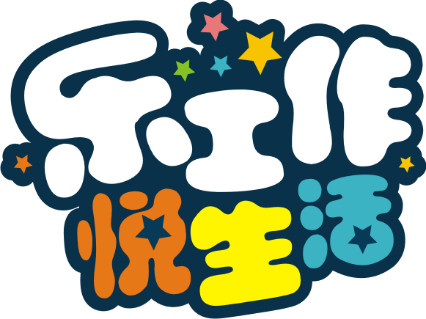 NO.8
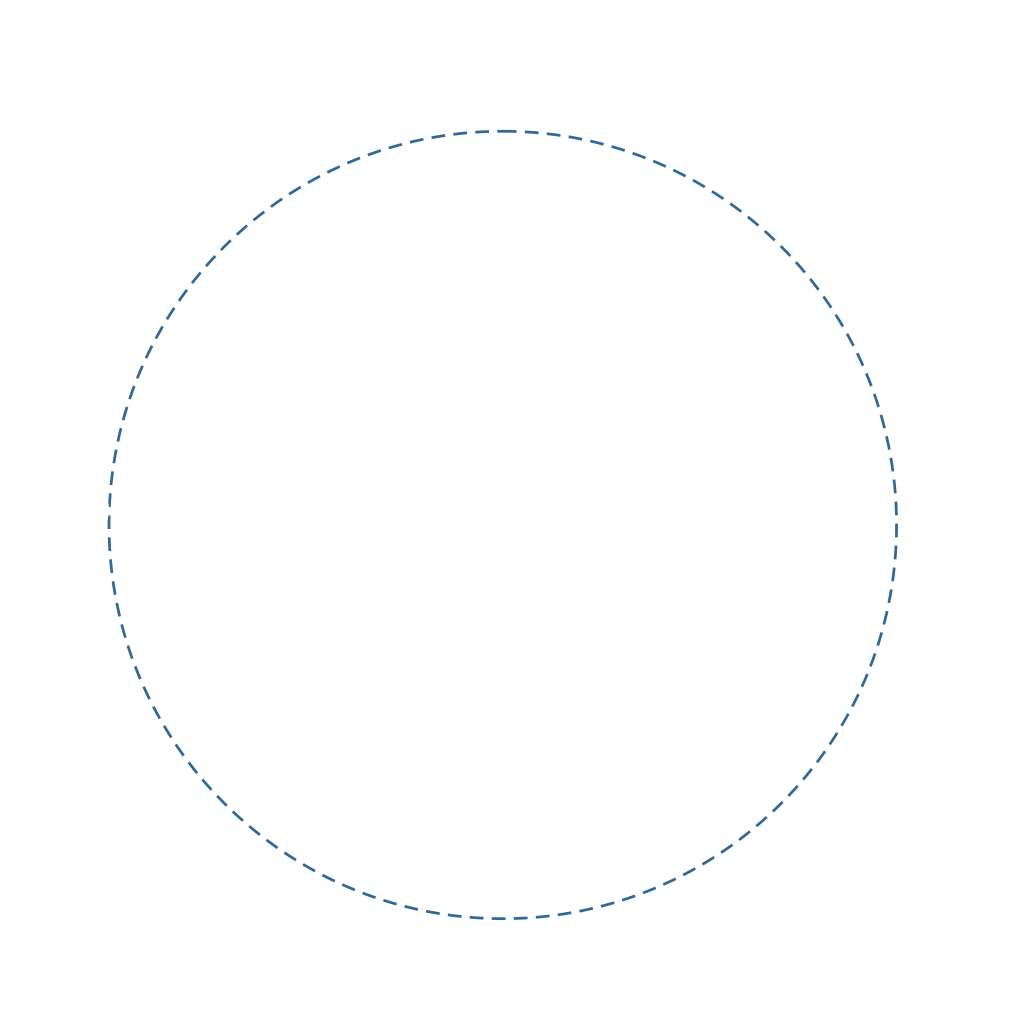 / 用心去生活
NO.1
/ 快乐工作源于自己的选择
NO.7
/ 做个快乐生活的人
目录
CONTENTS
NO.6
/ 让快乐变得简单
NO.5
/ 让快乐围绕在身边
NO.3
/ 快乐工作不能缺少的要素
NO.4
/ 展现自己的价值
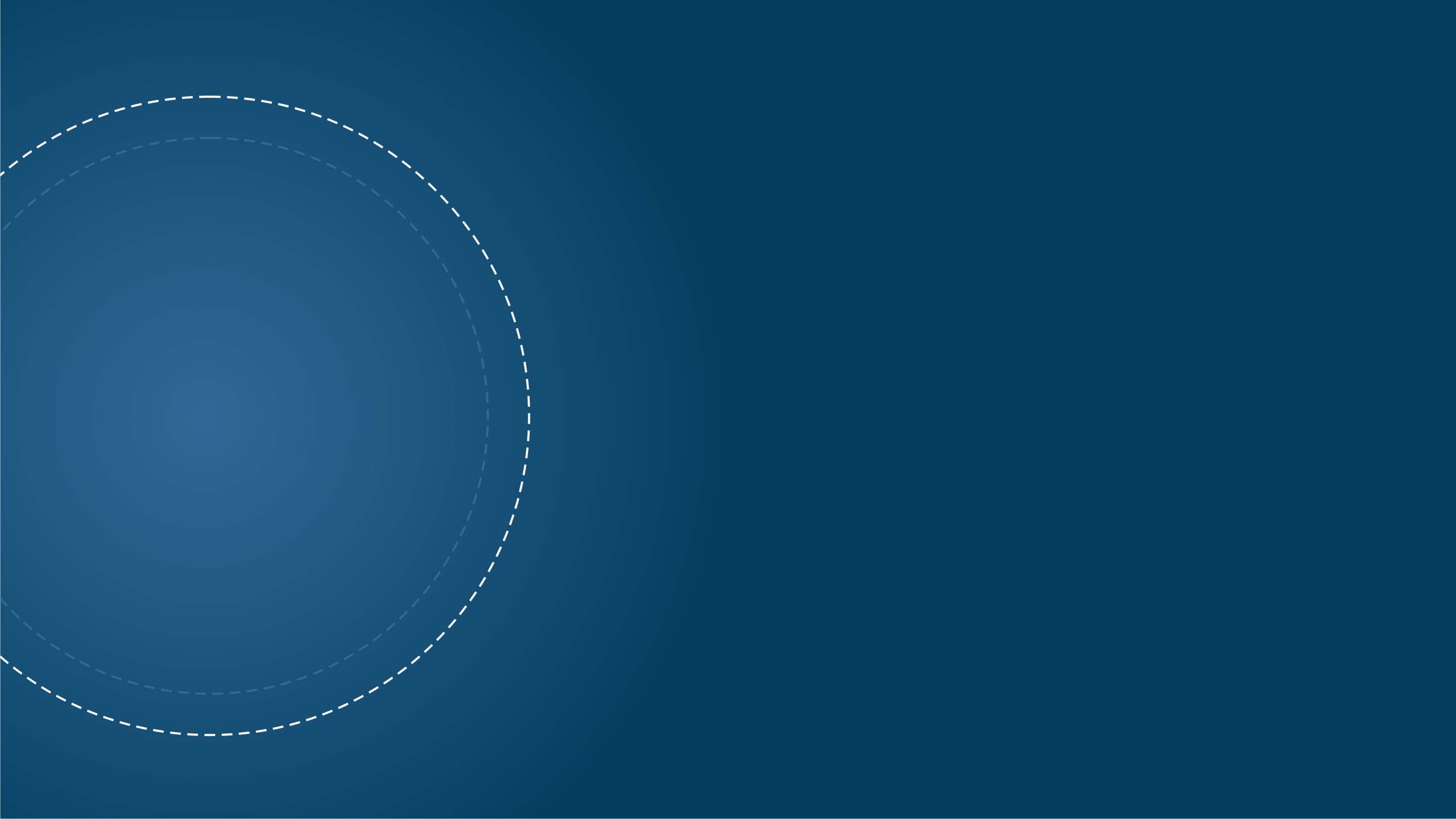 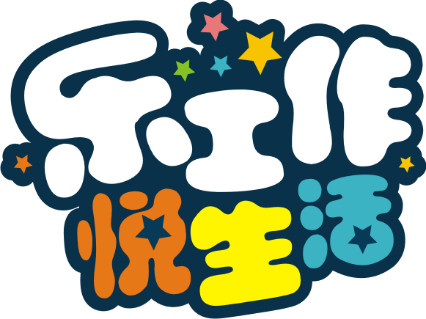 NO.1
快乐工作源于自己的选择
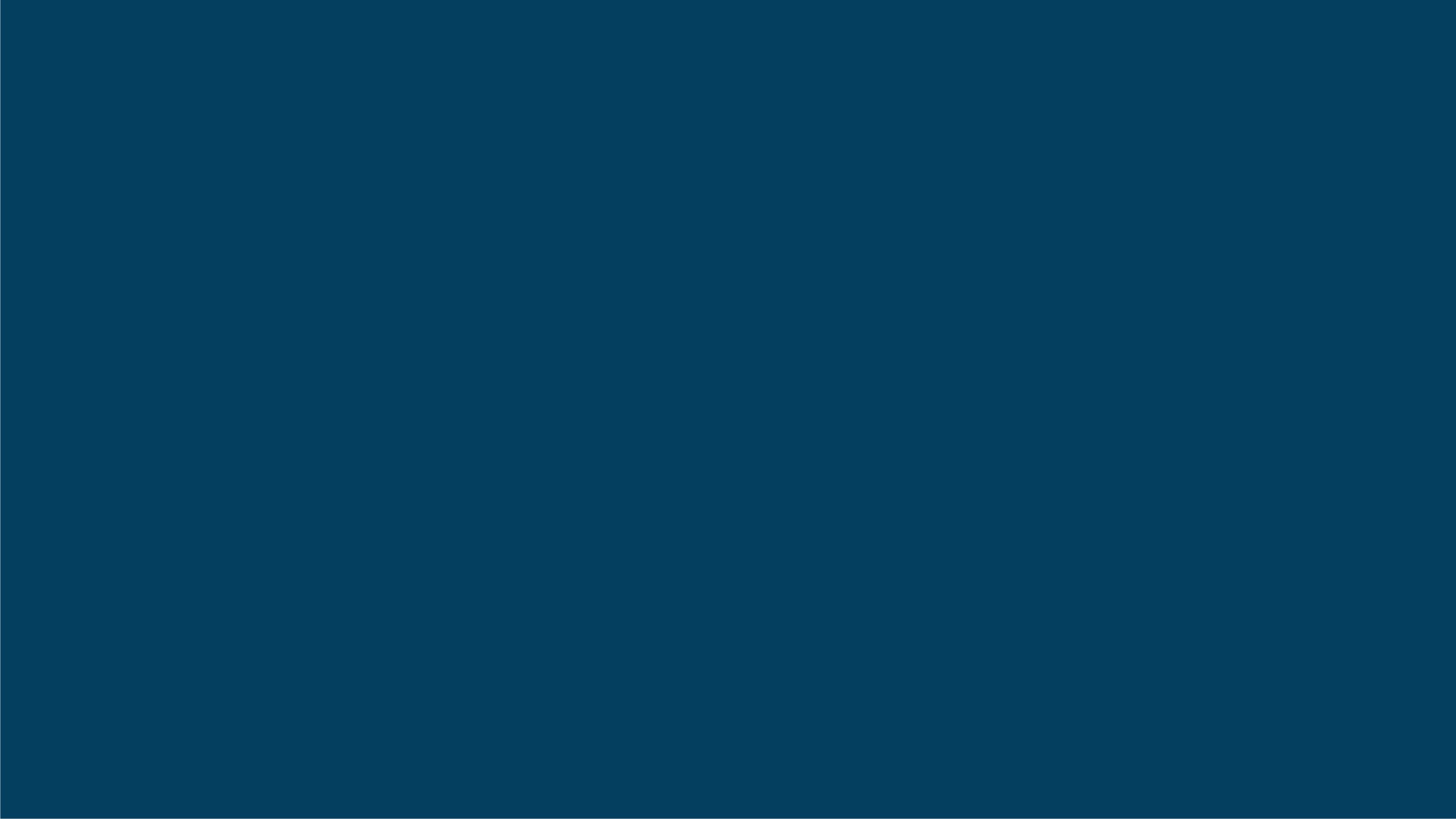 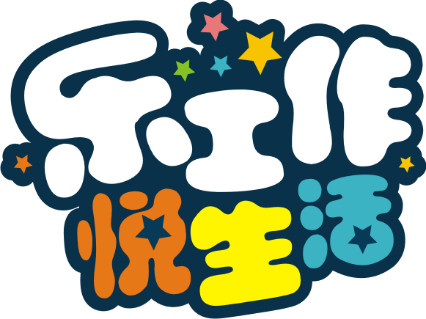 NO.1
快乐工作源于自己的选择
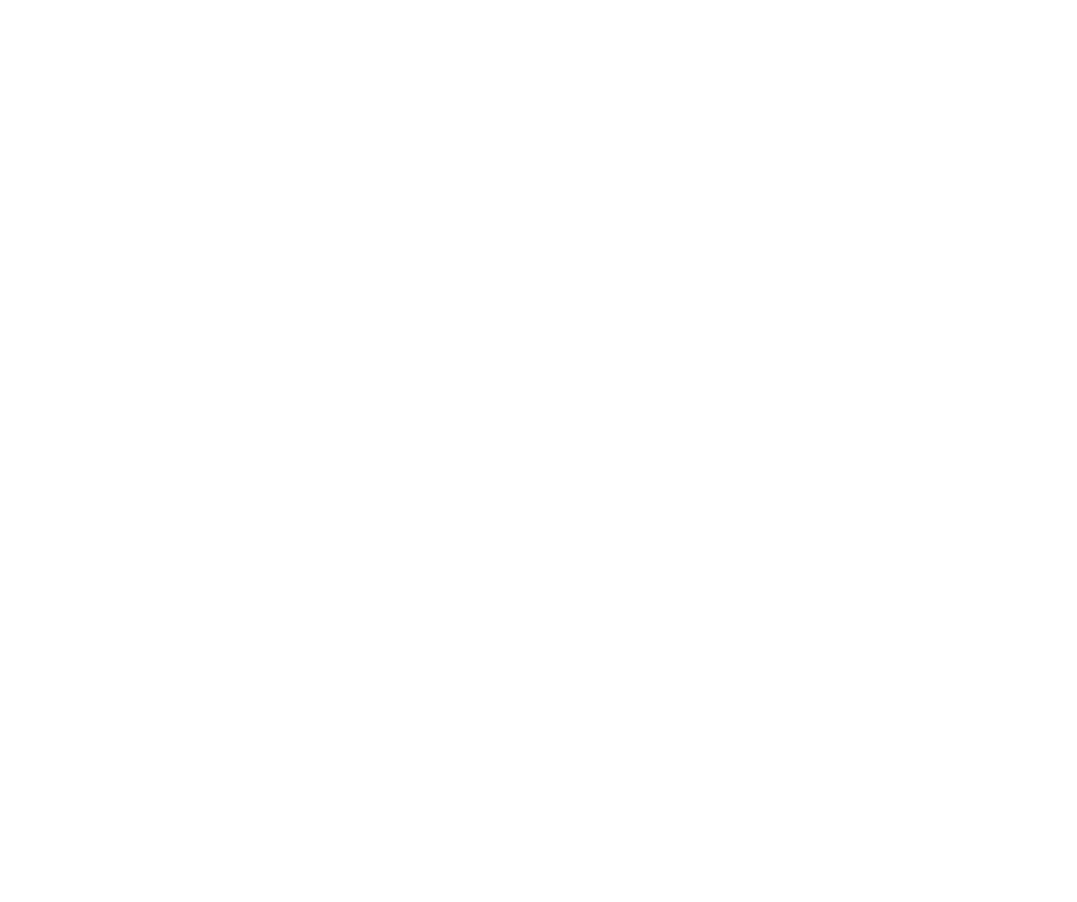 活着永远有两个选择：快乐和悲伤，快乐的人活得洒脱活得知足， 悲伤的人活得苦恼活得压抑。 工作的乐趣就在工作是生活中的一部分，用好的心态去对待工作 中的每一件事，快乐地完成它，这样我们就可以享受工作带来的乐趣， 并且可以在整个工作过程中感受到自己成长的幸福。 生活的乐趣本来就是生存中非常重要的内容，但是由于社会竞争 的空前激烈和工作强度的不断提高，现代社会的人性，已经完全被金钱 淹没在无休止的打拼和无尽头的奋斗中了，很多人为了追求金钱和名 誉，把自己的健康、空闲时间、舒畅的心情等等全都牺牲掉了。
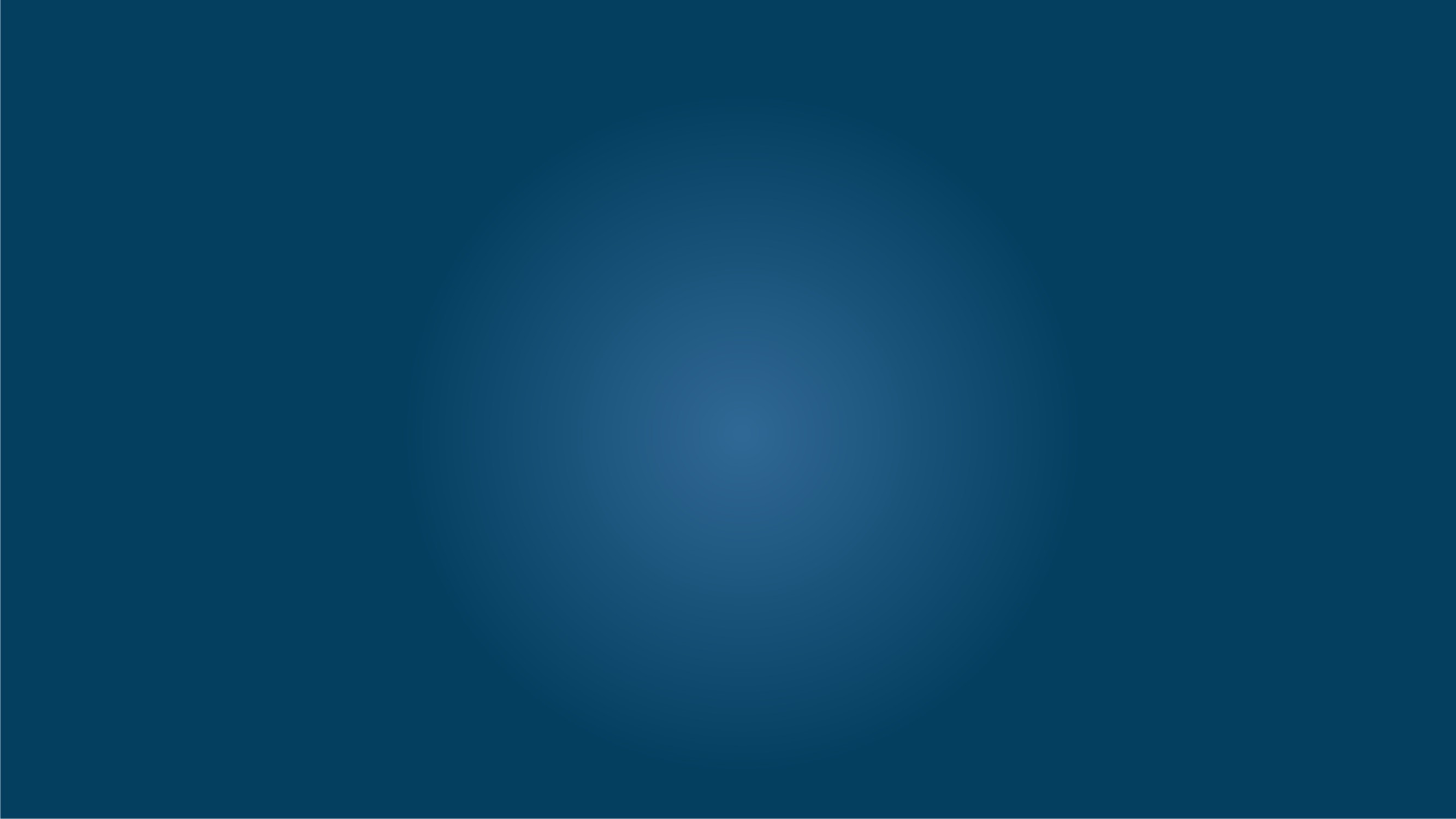 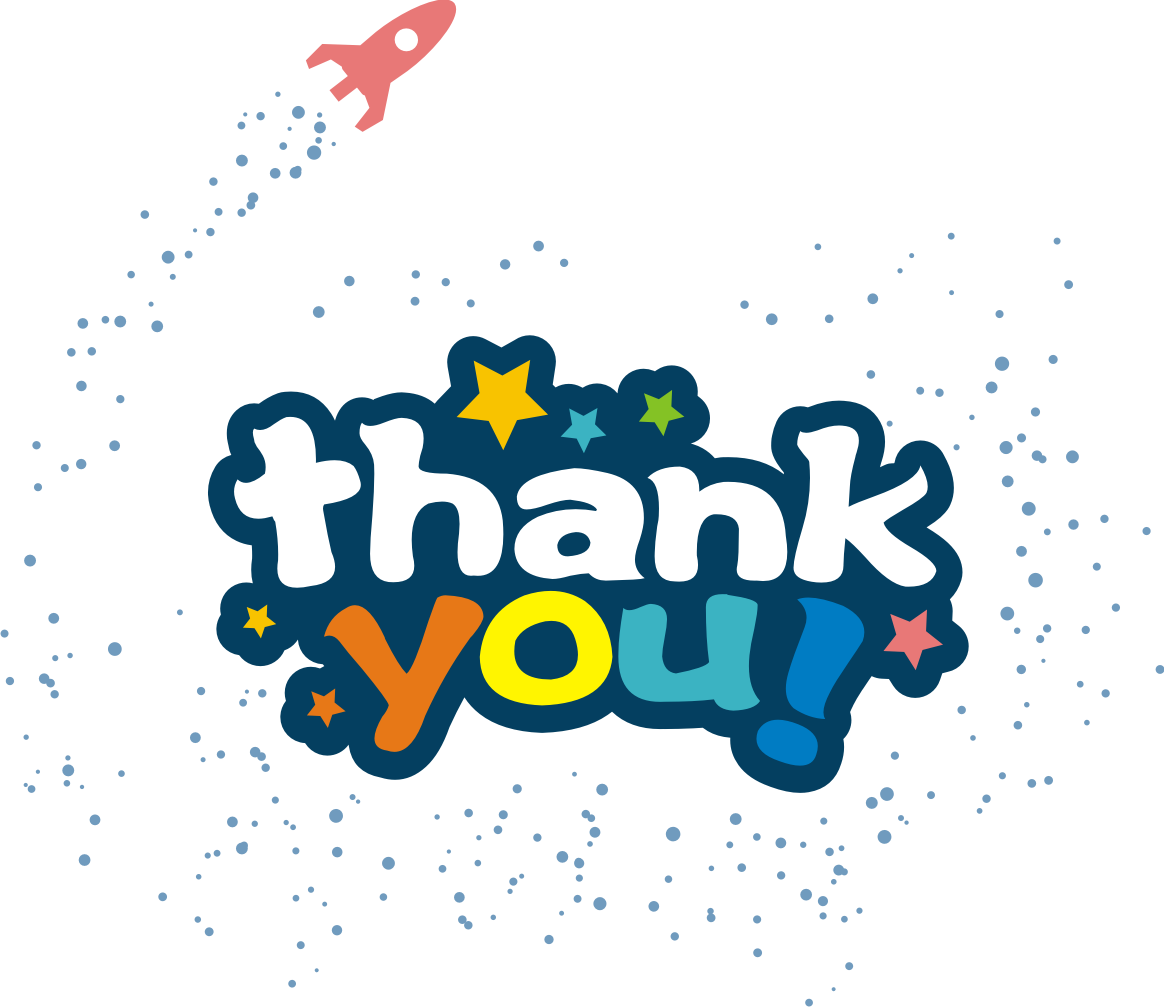